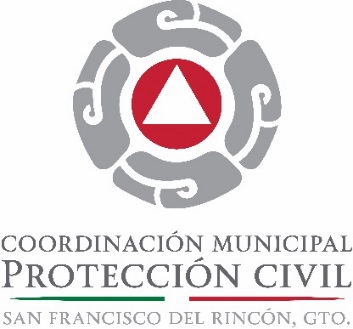 C.P. CARLOS ALBERTO SERRANO JUAREZ
DIRECTOR
YULIANA TRUJILLO CAMARGO
AREA ADMINISTRATIVA
PC-2 CHRISTIAN TRUJILLO CAMARGO
PC-10 TOMAS AURELIO VALVERDE ALVAREZ
PREVENCION
PC-3 CARLOS GONZALEZ VALENZUELA
PC-7 CESAR RAMIREZ ORTIZ
PC-8 JUAN CARLOS LUNA LOPEZ
OPERATIVO
PC-4 GERARDO LOPEZ ALVARADO
ATLAS DE RIESGO
PC-6  ANTONIO MENA HERNANDEZ
ENCARGADO DEL SERVICIO SOCIAL
° INFRAESTRUCTURA HIDRAULICA
° REVISION DE SEGURIDAD
° ANALISIS DE RIESGOS
° REVISION DE PROGRAMAS INTERNOS
CAPACITACION INTERNA
PC-6 ANTONIO MENA HERNANDEZ
GRUPO VOLUNTARIADO
PC-8 JUAN CARLOS LUNA LOPEZ
MANTENIMIENTO DE UNIDADES
PC-8 JUAN CARLOS LUNA LOPEZ
RADIO COMUNICACIÓN
CAPACITACION EXTERNA
PC-9 ALEJANDRO PEREZ HERNANDEZ
CONTROL DE INVENTARIOS
PC-5 ABRAHAM CAMARGO QUIROZ
REVISIÓN DE SEGURIDAD
PERSONAL VOLUNTARIO